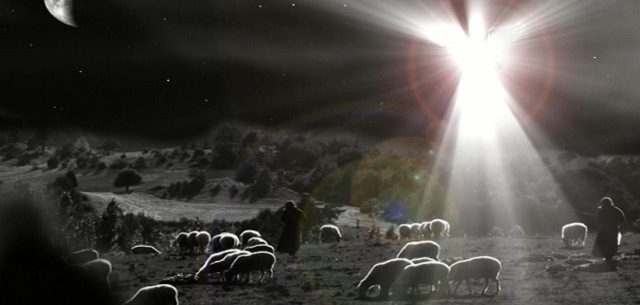 Ere zij God in de hoge
En vrede op aarde:
In mensen een welbehagen
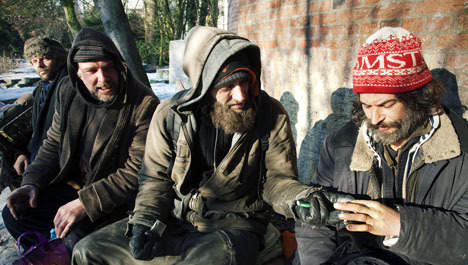 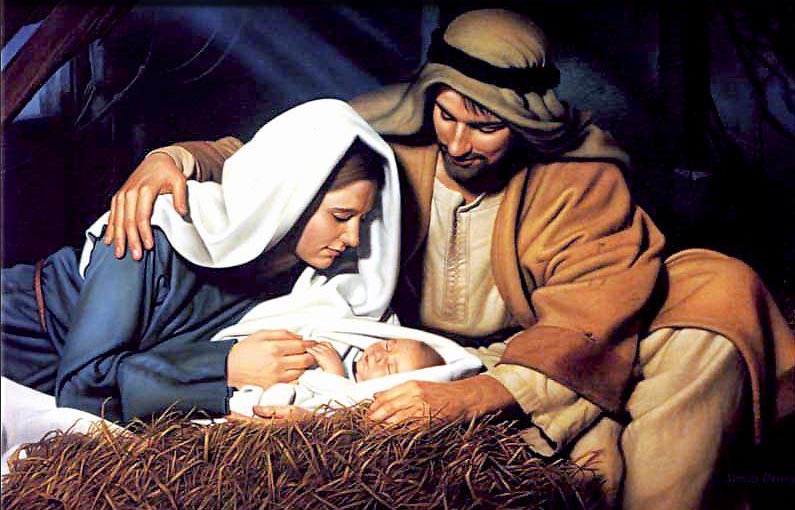 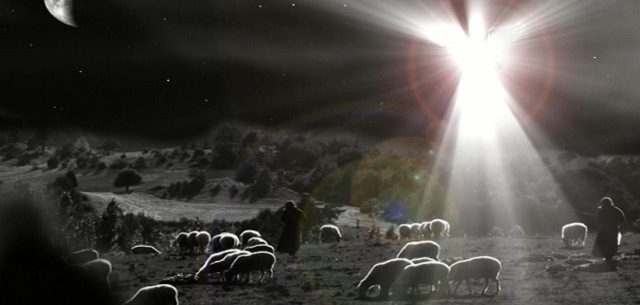 Ere zij God in de hoge
En vrede op aarde:
In mensen een welbehagen
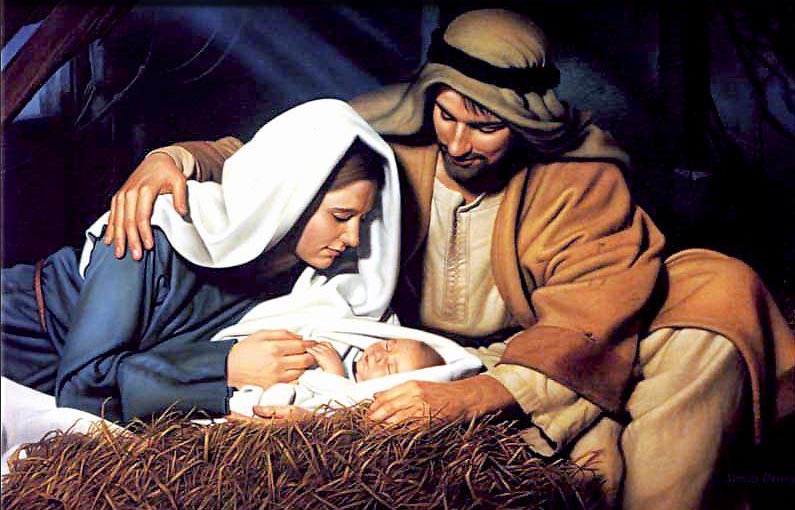 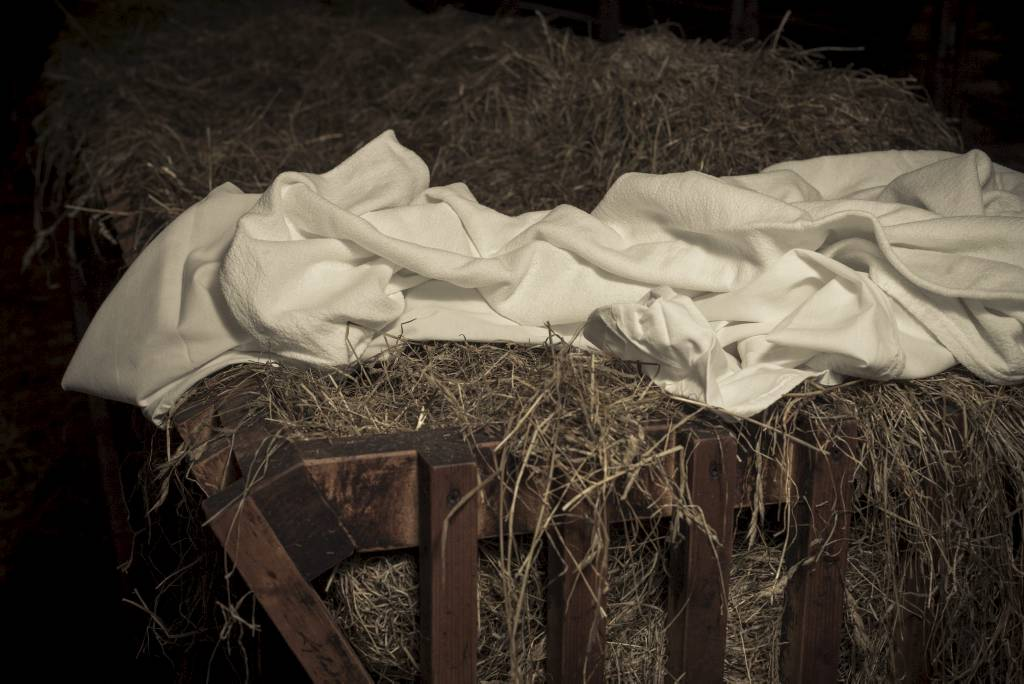 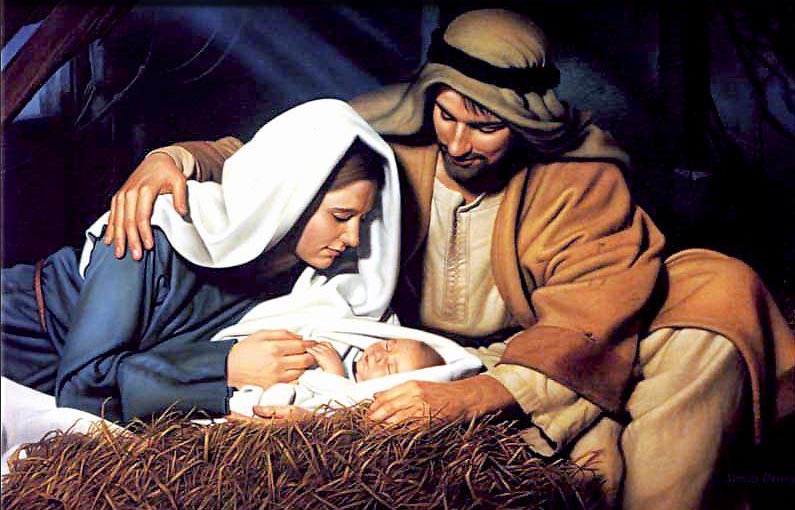 Immanuël: God bij ons
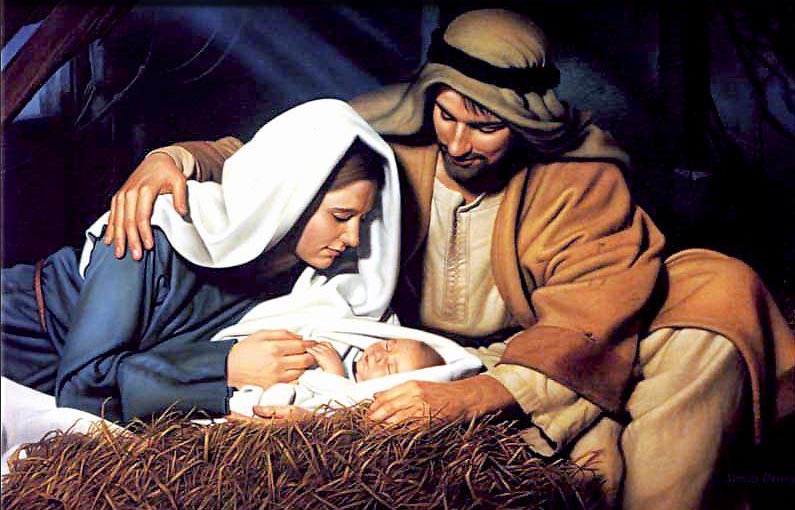 Hebr. 2: Jezus moest in alles aan ons gelijk worden
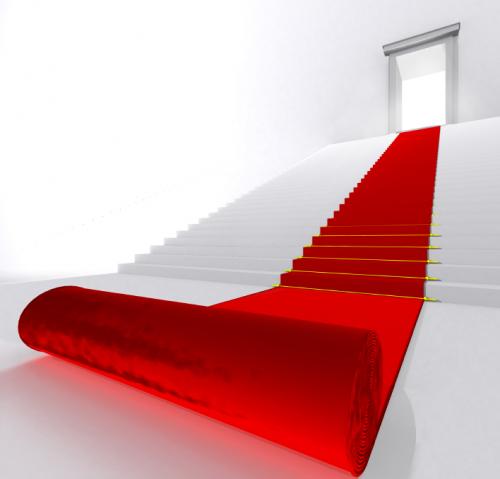 GOD
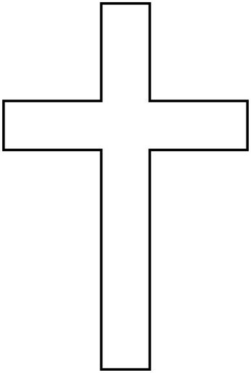 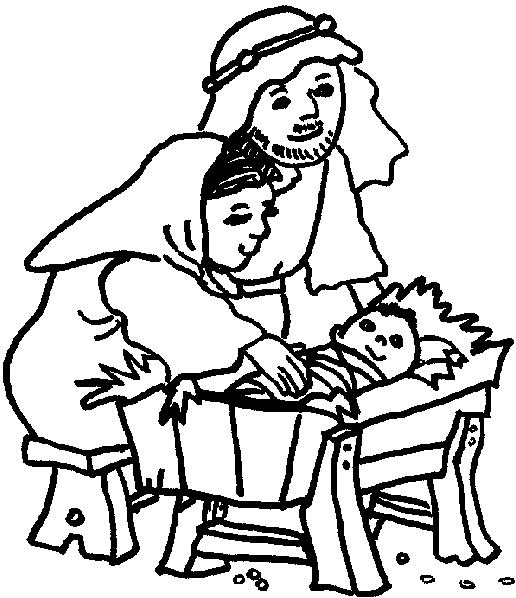 MENS
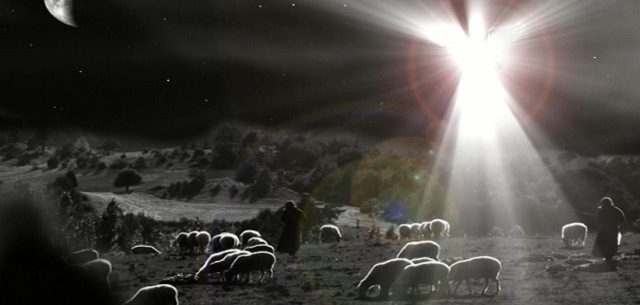 Ere zij God in de hoge
En vrede op aarde:
In mensen een welbehagen